Scholarships & Fellowships 101
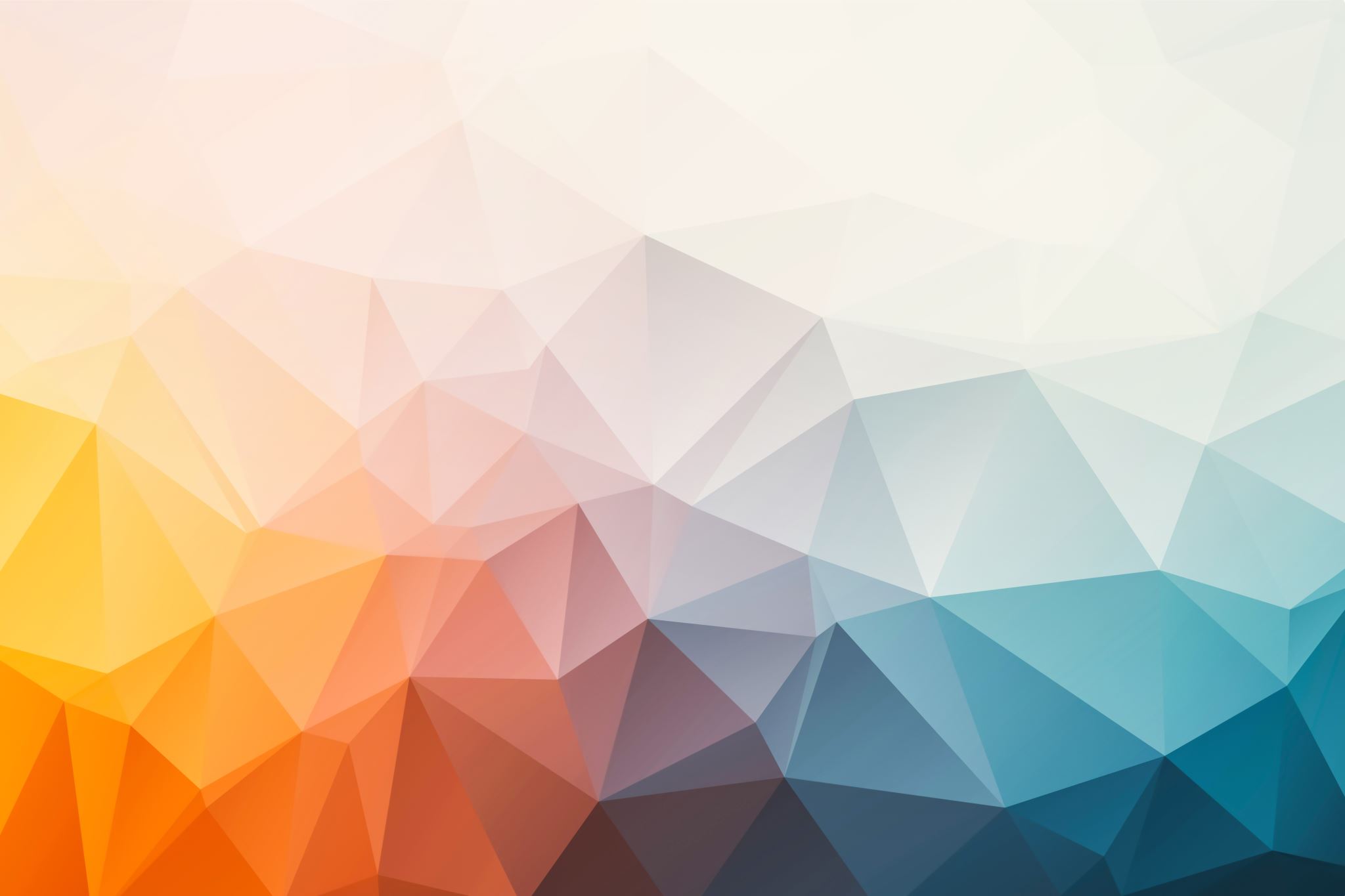 University of Northern Colorado 
U-Engage
Office of Undergraduate Research & Creative Works
1-31-2024
What is the difference between scholarships and fellowships?
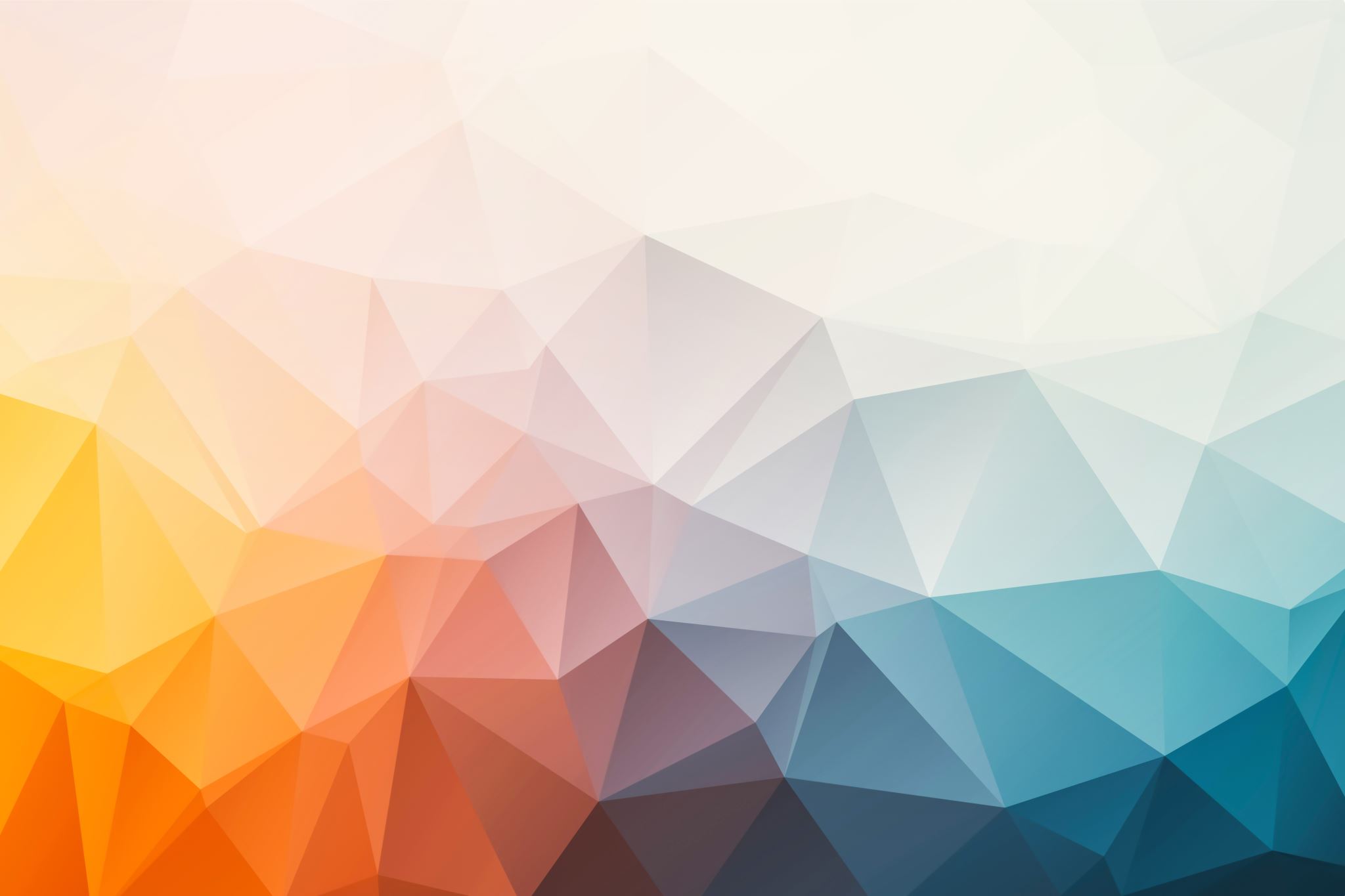 IRS Definition:
A scholarship is generally an amount paid or allowed to a student at an educational institution for the purpose of study. 

A fellowship grant is generally an amount paid or allowed to an individual for the purpose of study or research.
More about Fellowships…
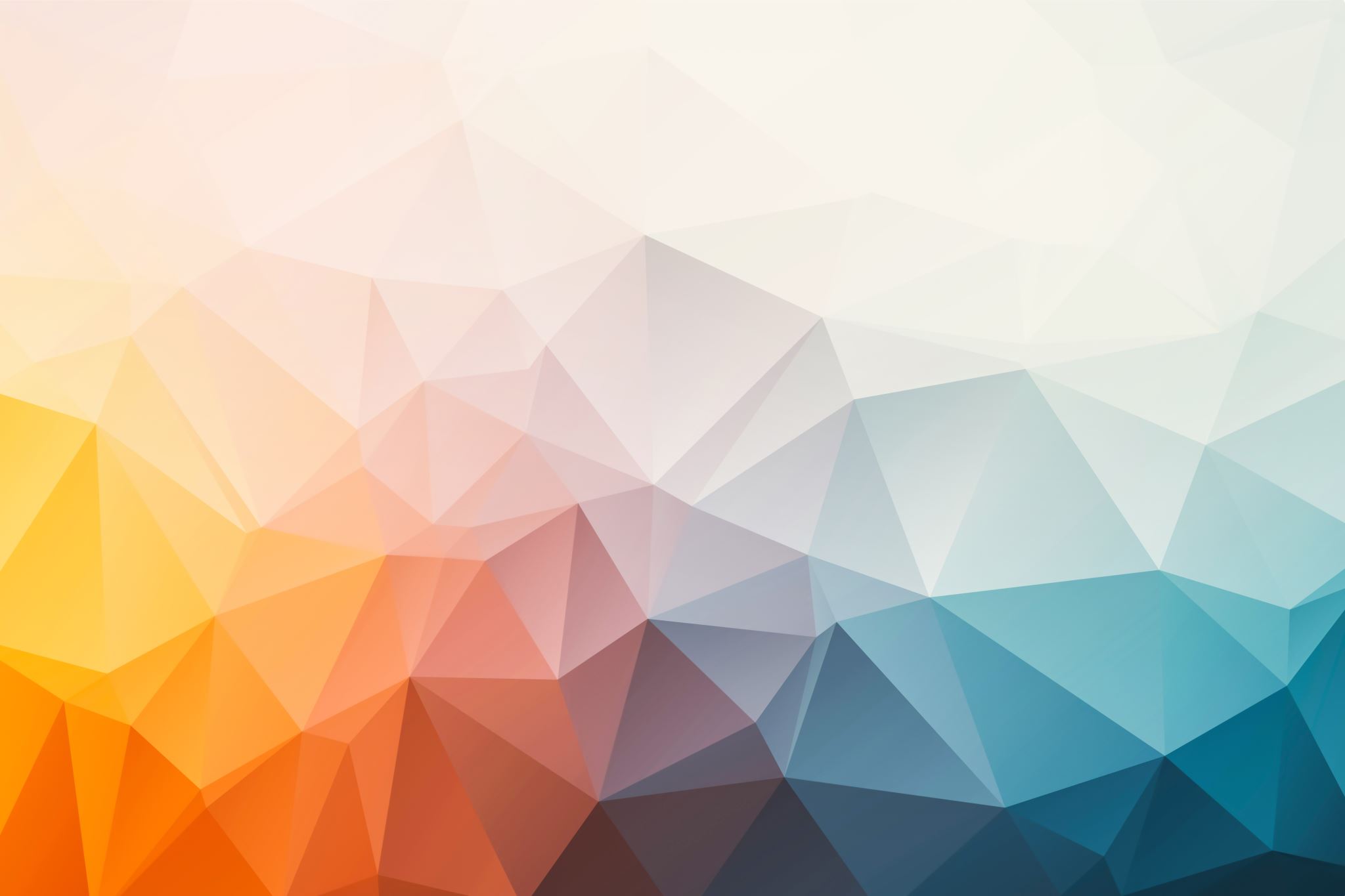 Fellowships are funded, short-term opportunities, that can last from a few weeks to a few years. 
They can be focused on professional, academic and/or personal development. 
Fellowships are sponsored by a specific association, organization, institution, or government which sets the eligibility requirements.
Fellowships are designed to support various activities:
Research, either independent or as part of a larger project
Developing new community-based organizations
Training within a specific field
Opportunities to further explore a particular field of work
Graduate Study
Benefits to participating in a fellowship:
Fellowships can provide opportunities for cultural immersion, expanding both professional and personal networks, experiential learning, and professional development. 
Process of applying is beneficial:
help clarify goals and interests
articulate plans for the future,
improve presentation and interview skills
Where to find National Scholarships and Fellowships
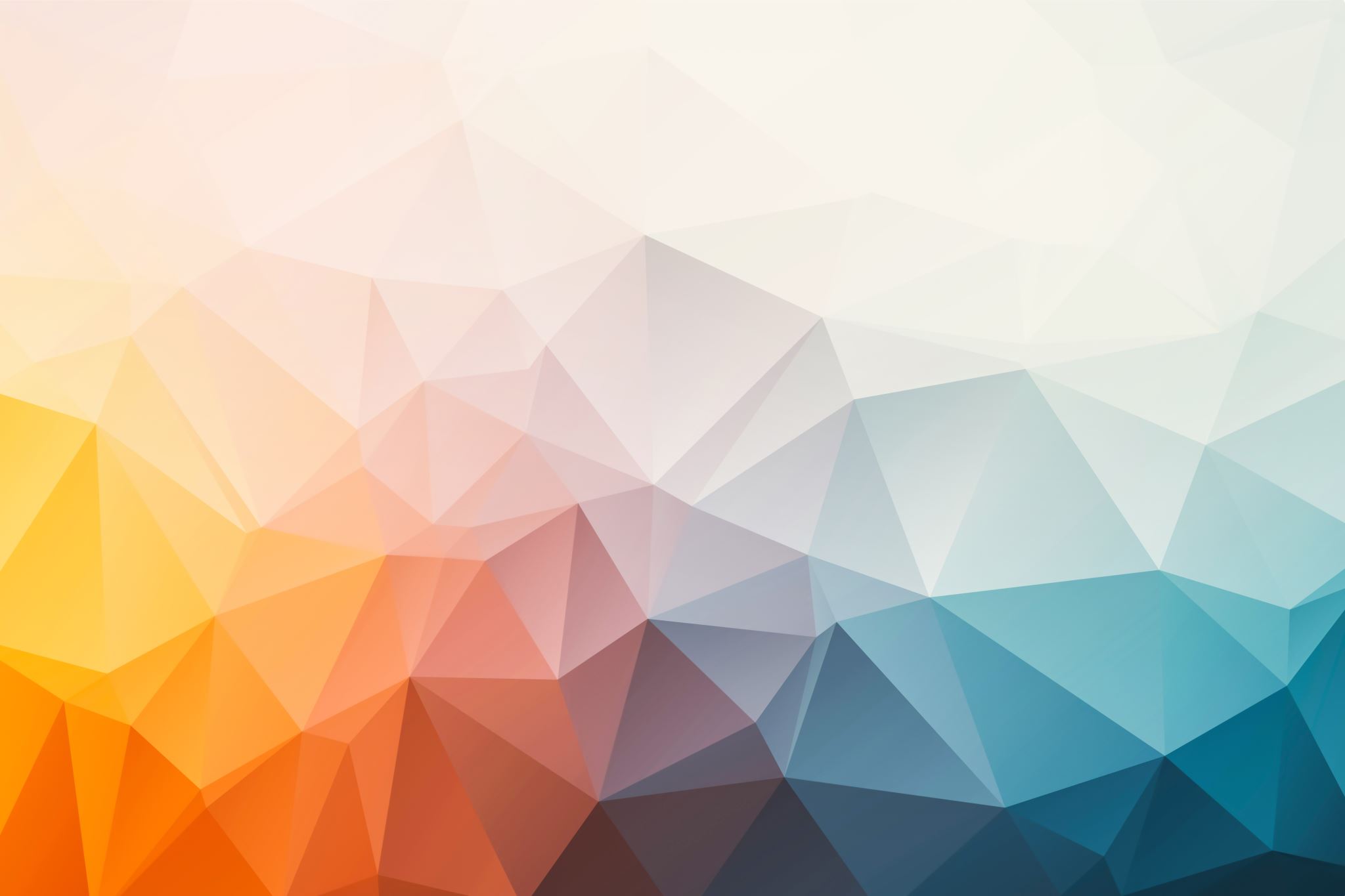 University Websites:
https://www.unco.edu/honors/connect/external-scholarships.aspx
https://grad.ucla.edu/funding/#/ 
https://www.northwestern.edu/fellowships/find-fellowships/fellowship-finder/ 
National Collegiate Honors Council:
https://www.nchchonors.org/students/awards-scholarships/national-scholarships 
Office of Global Engagement
Works with students on study abroad related opportunities, including Fulbright. 
National resources
ProFellow is a free database of more than 2,300 funding awards: https://www.profellow.com/ 
The National McNair Scholars Program website has a page for funding sources: https://mcnairscholars.com/funding/
Colorado Graduate Grant:  https://www.unigo.com/scholarships/by-state/colorado-scholarships/colorado-graduate-grant
Being competitive
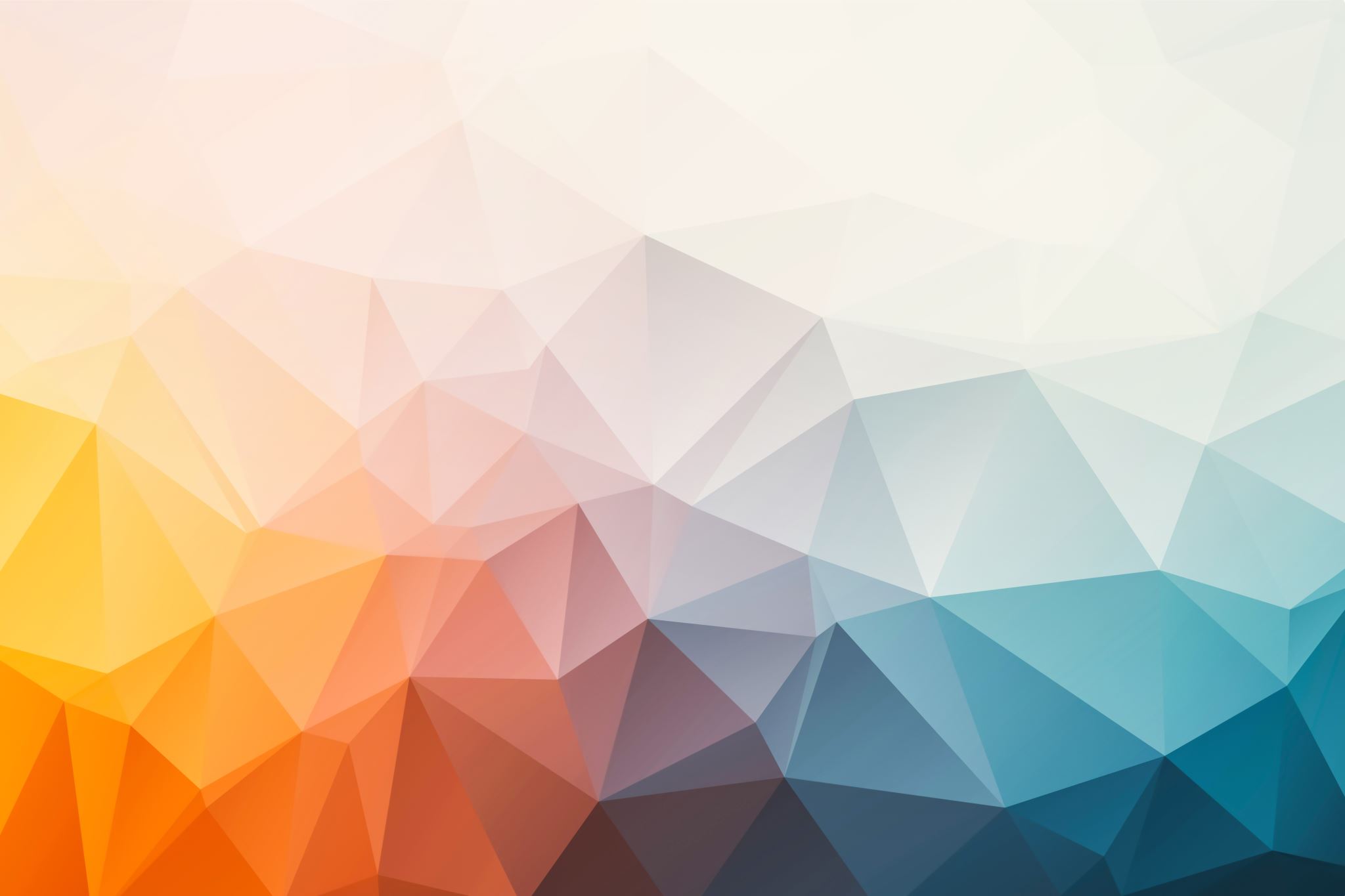 Do things that make you competitive 
Winning awards leads to more awards.  Start with campus award programs at an early stage to then be able to list those for larger awards.
In other words – Start EARLY or start NOW.
The best time to plant a tree is  20 years ago or today.
 Do these things:
Research or other scholarly or creative endeavors
Internships and jobs that are relevant
Leadership activities
Apply for UNC level awards
Be active in some way in your community – join a board or volunteer for a weekend library activity. 
Show BOTH:
Depth in one area (often related to your professional goals – such as research or internships) and 
Breadth as leader and/or an active role model/active in your community
Examples of competitive activities
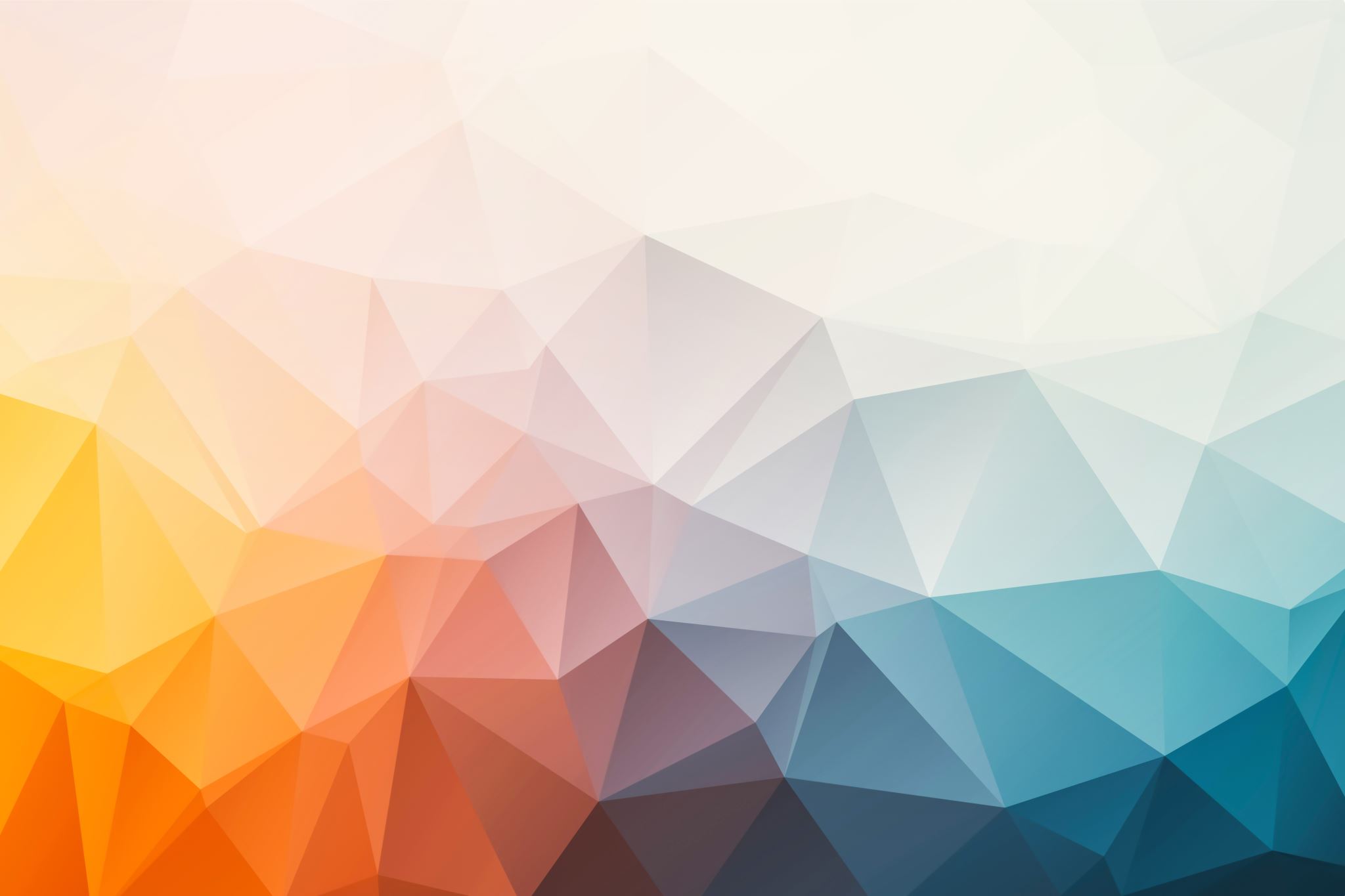 Peer mentor or Tutor or Teaching Assistant
Community organization board or regular volunteer
Campus organization officer who develops a program or activity
Student government
Student Honors Council
Internship that is relevant or impactful
Paid job that helps you to develop relevant skills or allows you to be a leader.
Develop your own research project or creative project 
Even better if under an Honors Program or McNair Scholars umbrella to provide legitimacy and higher level of recognition
Apply for Fall Symposium
Participate in Student Showcase – EVERY YEAR
Be a room facilitator for Student Showcase
Attend National or Regional conferences as a presenter – NCUR, Rocky Mtn Psychology conference
Apply for awards (Phelps C.A.P., Honors Awards)
Timelines
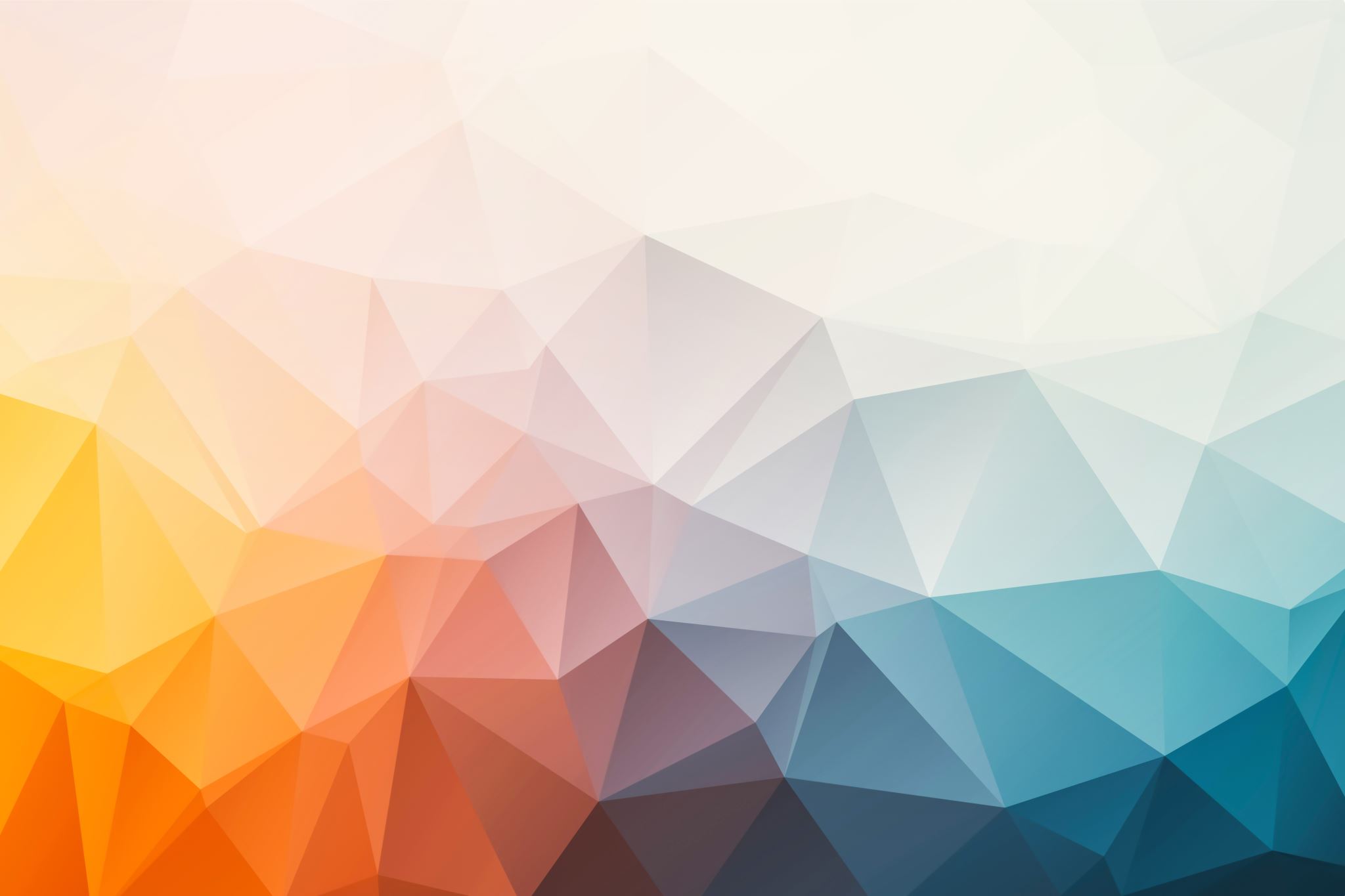 Look now (whenever ”now” is) for opportunities you might be able to apply for in the future.
Create a customized timeline for each opportunity – working backwards from final due date to when you would be working on obtaining recommendations, writing your statements or proposals etc.
You must plan to upload all your materials at least 1-2 days BEFORE the deadline, never ON deadline. 
You often need to set up an account, start the process much further in advance, possibly a couple months in advance.  
Triple check the list of requirements for the opportunity.  
For instance: often an official transcript may be required to be sent directly by the institution.  You must request this far in advance!
Check if an institutional endorsement is required. If yes, you must request that through U-Engage office at least 2 months in advance, normally. 
Some opportunities only allow 1 or a small number of student applications from that institution to be submitted.  You may be required to compete at the institutional level first.
The Application
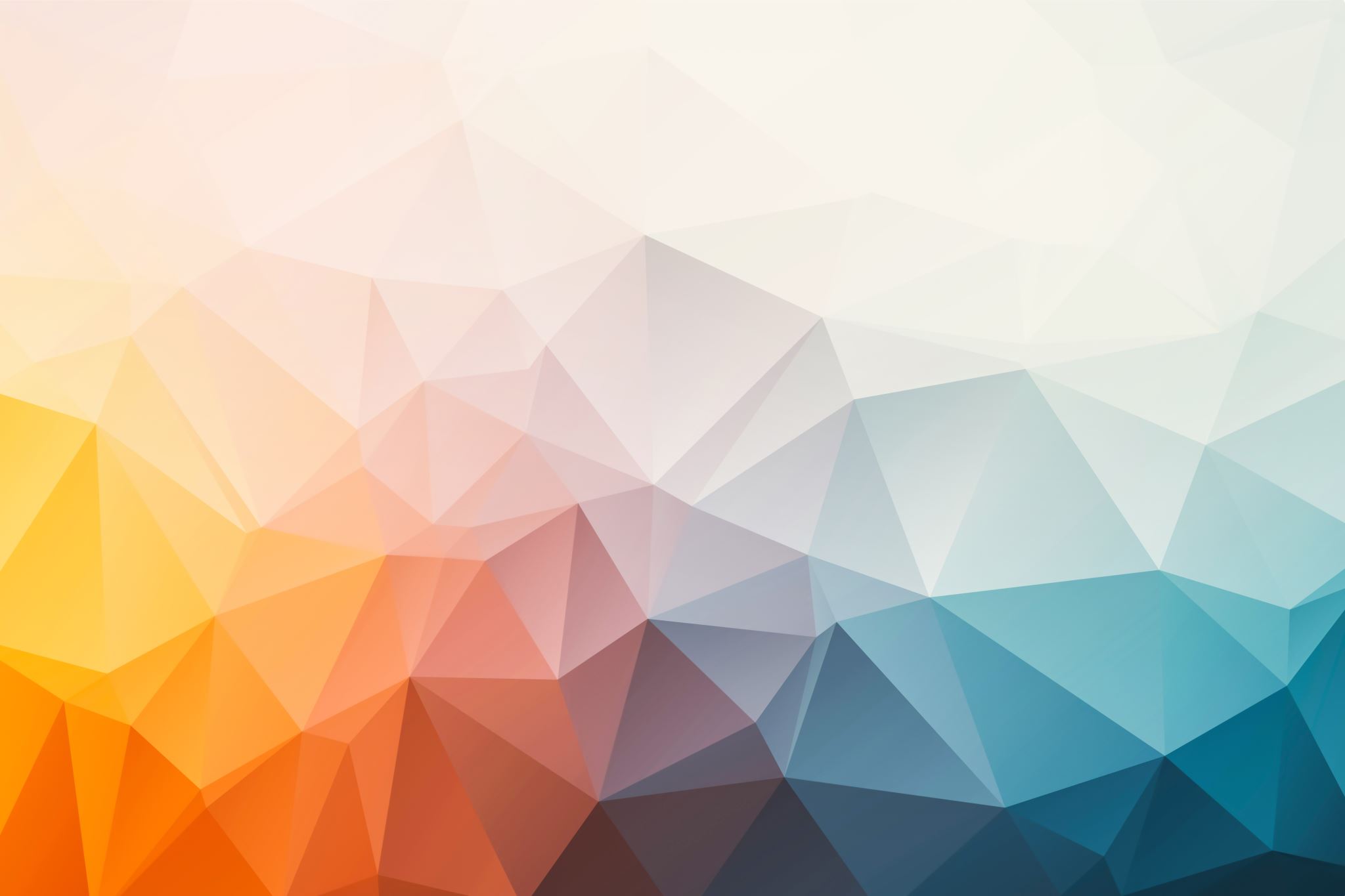 Find programs that you feel might fit.
READ the program requirements and deadlines.
Start months in advance – the earlier the better (3-6 months).
Write a clear and compelling proposal (or statement) – making sure to hit all the required information.
Update your CV with EVERYTHING that makes you competitive.  Do not be shy. 
List all presentations, research experiences, leadership, outside of class activities, internships or intern-like activities, community connections.
However, carefully read about any page limit to the CV.  If it is limited, create a strong list of your most important achievements. 
Recruit an outside proofreader who is meticulous.  All grammar must be correct, and you must not have any typos in ANY of your documents. 
Obtain strong letters of recommendation that are tailored specifically to the opportunity.
You may need an institutional nomination – work with U-Engage for that at least 1-3 months in advance
If you are selected as a finalist – do mock interviews and brush up on best practices for fellowship interviews.
Obtain outside assistance with choosing your apparel for the interview and any other required functions. 
UNC has professional wear you can borrow, and ARC or Goodwill are often excellent places to find inexpensive quality professional clothing.
Writing the proposal
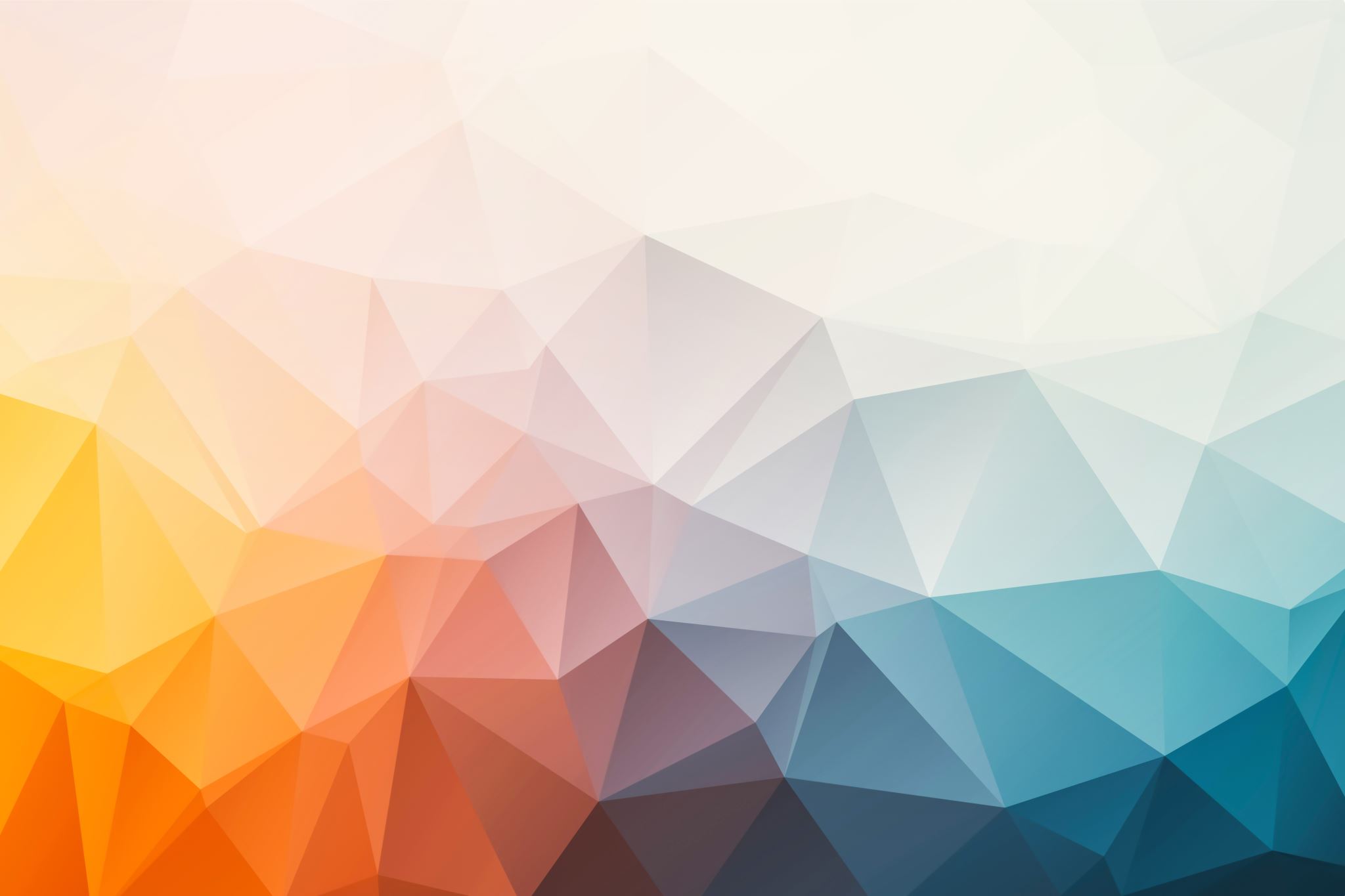 Download the application required components and track them with a spreadsheet or other system to track.
Work on your personal statement or proposal at least one - two months in advance. You should have a draft at least 2 weeks prior to deadline.
https://cssh.northeastern.edu/17-fellowship-proposal-tips/
Recruit an editor to review your writing at a detailed level.
Avoid:  slang, informal language, contractions, vague words. 
Be concrete, specific, use evidence and examples. “Upgrade” the language using editors to help.
Provide your statement or proposal to all recommenders.
You must sell yourself and your work, but you must do so using professional language.  Do not be shy about talking about your achievements, and you must also connect yourself to the future work you will be doing that applies to the opportunity.
Determine all components that must be included – and use SUB-TITLES to show that you have covered that area.
If the fellowship is for research, you may need IRB approval and/or letters from partners or sites indicating their partnership with you or approval for the research at their site. 
Applications may require a list of accomplishments in various categories and may allow upload of evidence/documents.
Keep copies of important documents that provide evidence of your accomplishments. 
Keep a running list of all accomplishments (in addition to including them in your CV), with ALL pertinent details listed.
More about Recommendations
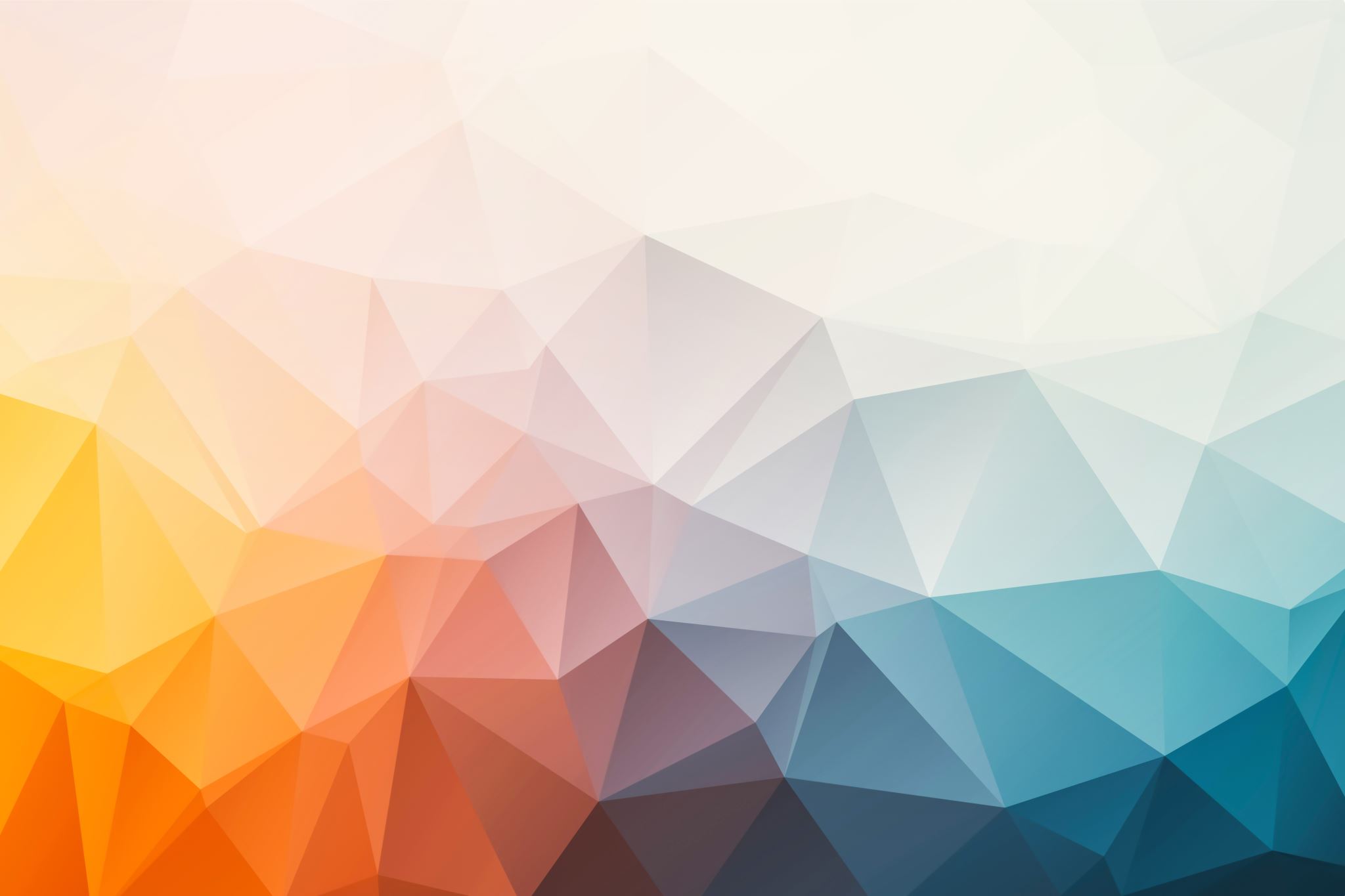 Cultivate 3-4 or even 5 individuals – faculty and administrators, sometimes supervisors, definitely research supervisors/mentors.
Understand title, position, faculty tenure status
What is the difference between full Professor and Assistant Professor?
Mix of individuals who know you from different areas.
NOT just an instructor in a class you received a high grade – that will not be enough.
Therefore, you need to be doing additional work, extra projects, Honors, McNair, leadership positions, department club officer positions.
Sometimes can (and sometimes should ) include an internship supervisor.
Recommenders for highly competitive national fellowships should be willing to provide you or your fellowship advisor with a draft of the recommendation in advance for edits.
UNC Undergraduate Scholarships
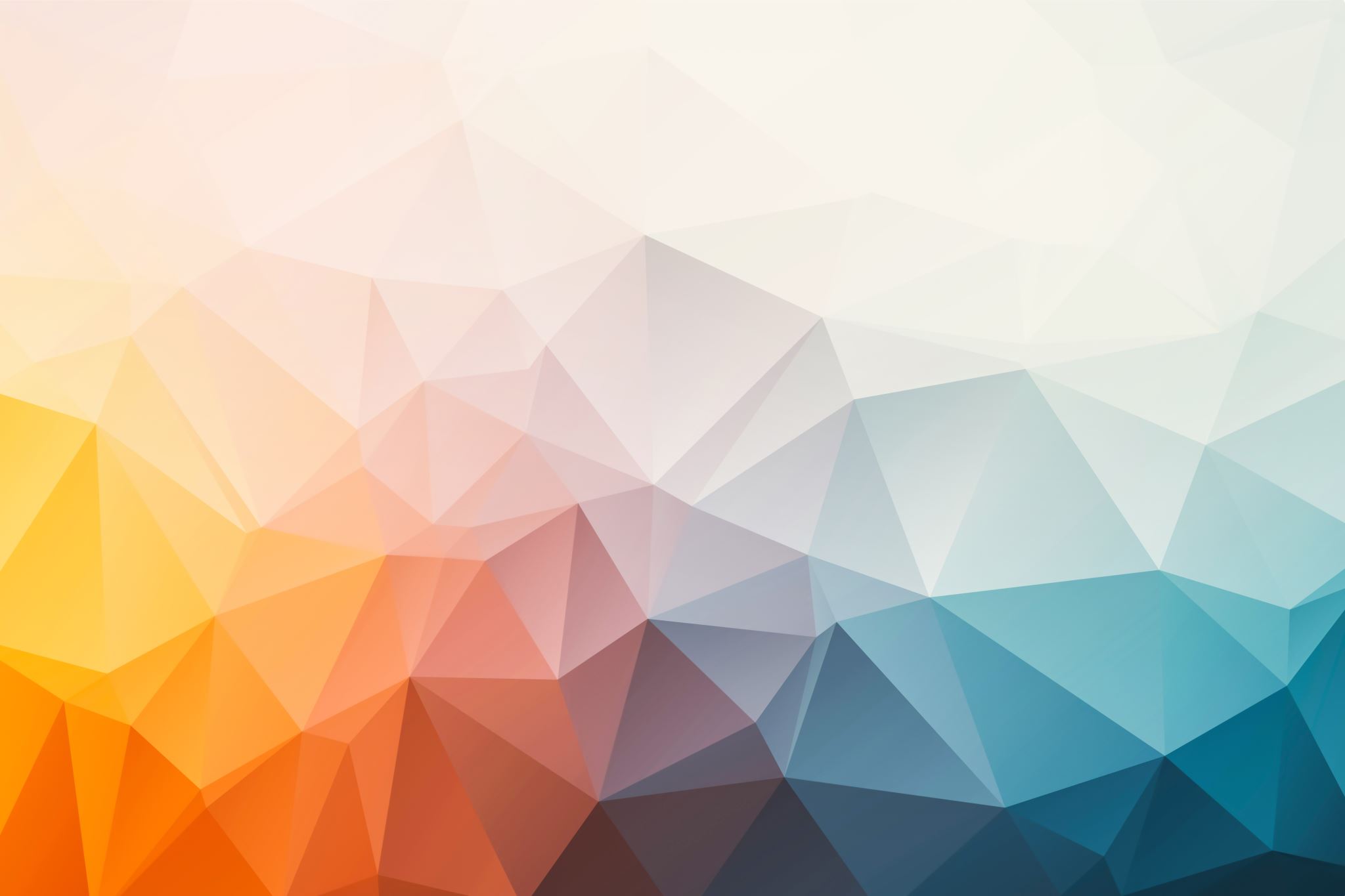 UNCO Academic Works: https://unco.academicworks.com/ 
Large UNC Scholarships:
Phelps C.A.P. Awards
Reisher Scholars
Stryker Leadership Program
President’s Leadership Program
Deadline moved back to March 15.
Campus based Scholar Programs and Award Program
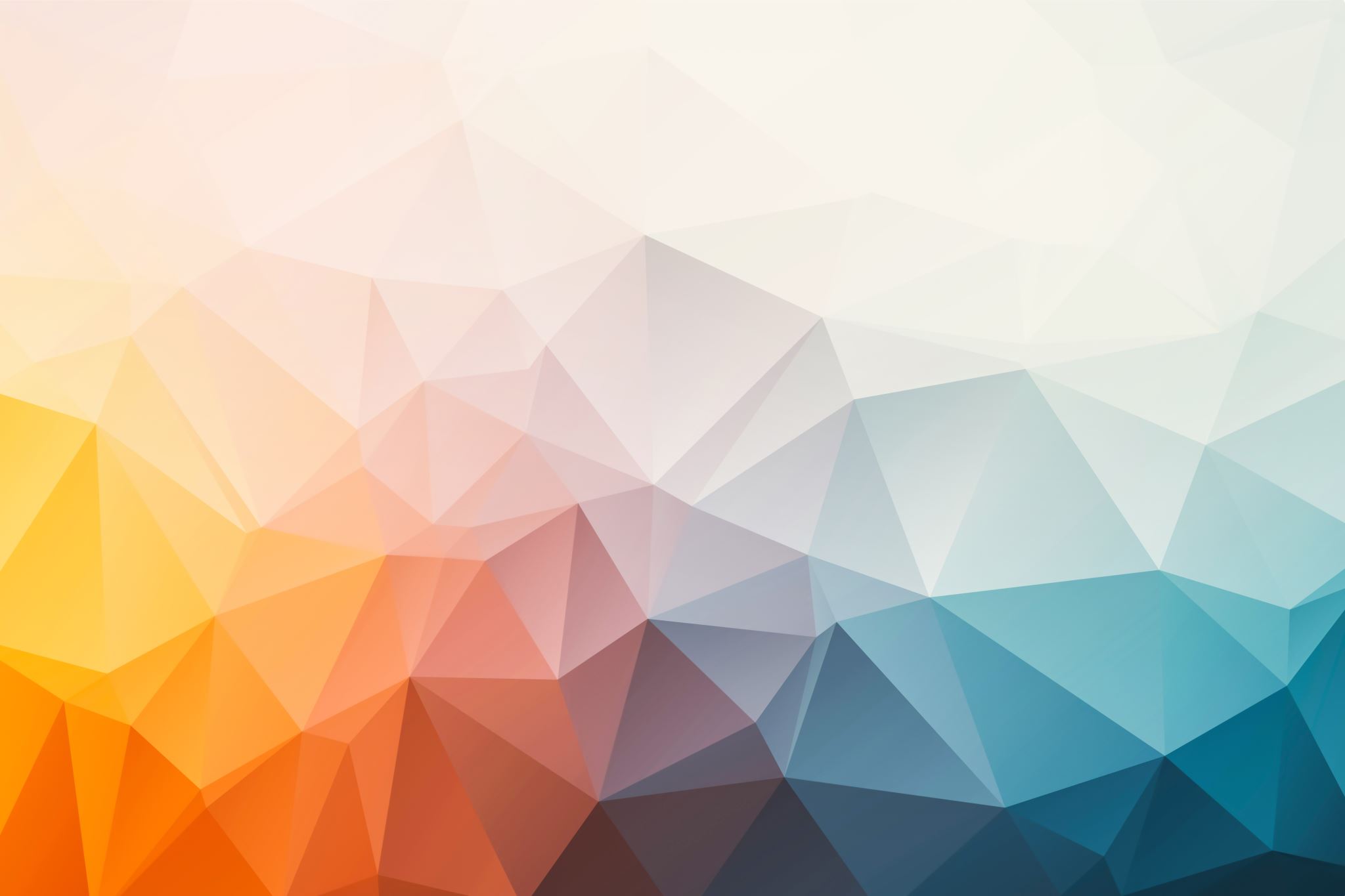 Scholar Programs 
President’s Leadership Program – includes significant scholarship
Deadline will be March 15
Honors Program – Provides support for capstone and interdisciplinary work
Deadline is April 1
McNair Scholars Research Program – Provides support for applying to Graduate School and some stipend support
Rolling deadline – priority by Feb. 15
Summer Undergraduate Research Mentorship Program 
Academic Year Undergraduate Mentorship Program 
Award programs
Office of Undergraduate Research & Creative Works Grants
Deadline is Feb. 1 for Spring 2024. Also Summer grants.
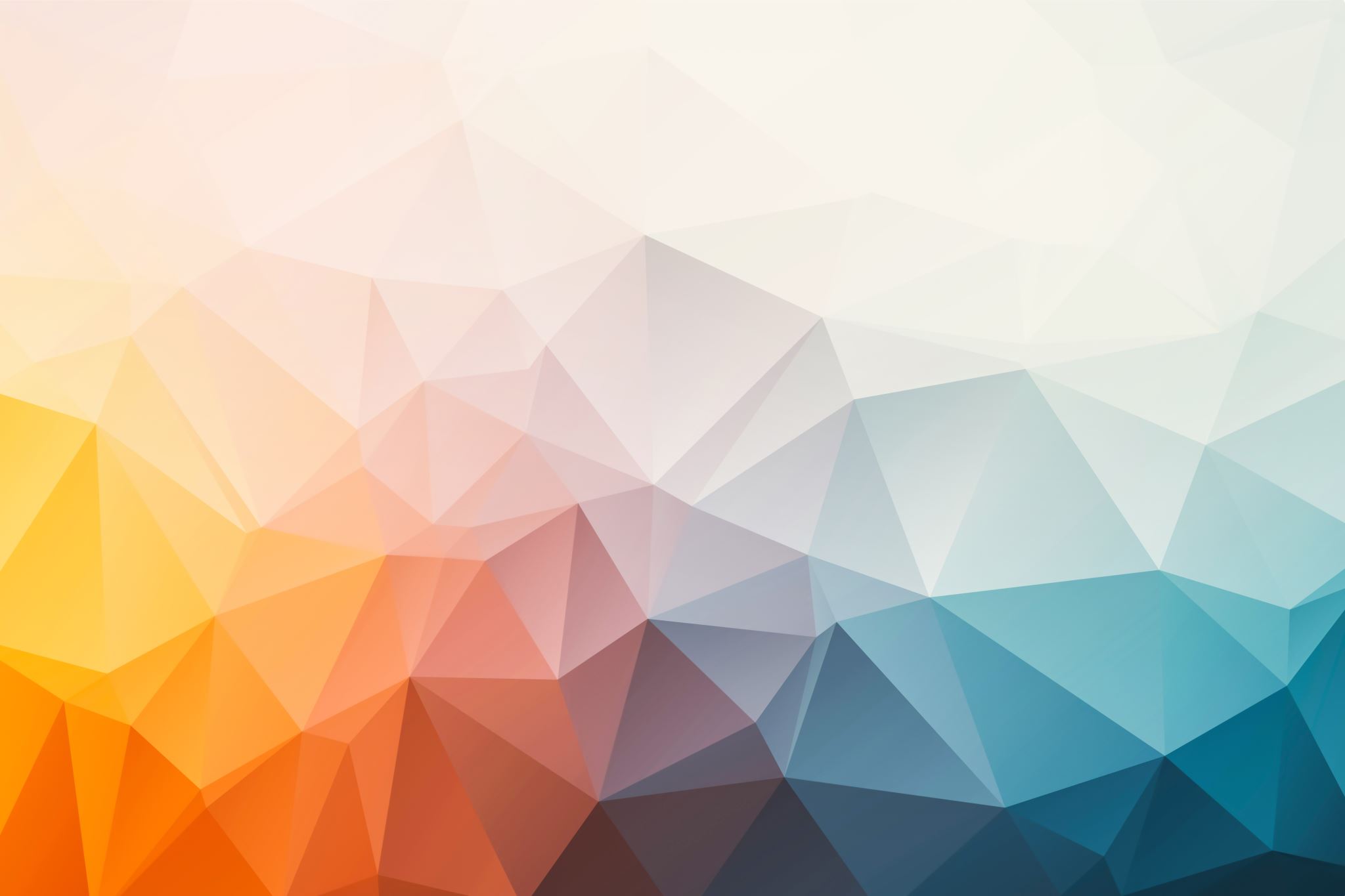 Questions?
Contact Us:
U-EngageUndergraduate Academic Engagement
www.unco.edu/academic-engagement
Loree Crow, Executive Director
Krista Caufman, Director McNair Scholars
Brooke Welsh, Office of Undergraduate Research & Creative Works
QR Code for Workshop Attendance:
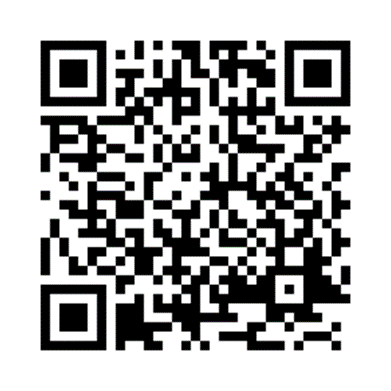